Количество вещества, число Авогадро, молярная масса, молярный объём, уравнение связи
Куцапкина  Людмила  Васильевна, 
учитель химии ГБОУ гимназии 343
Невского района Санкт-Петербурга
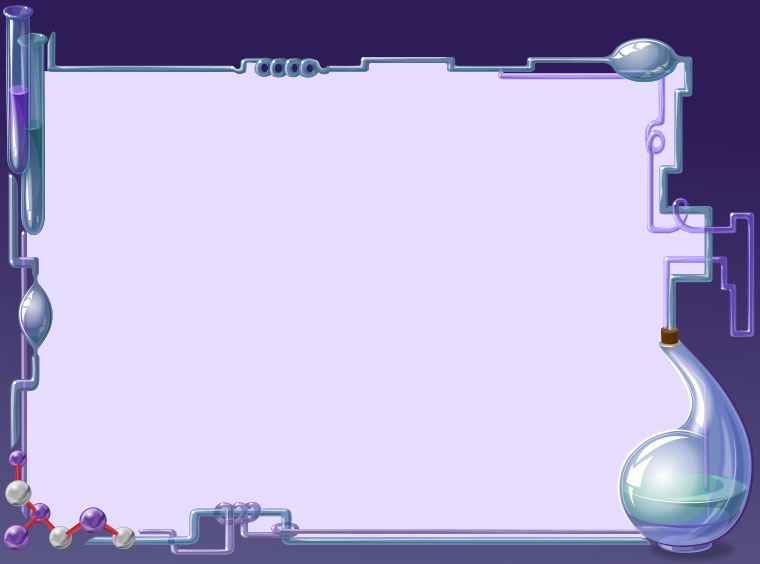 Существует физическая величина, прямо пропорциональная числу частиц, составляющих данное вещество и входящих во взятую порцию этого вещества, которую называют количеством вещества ().
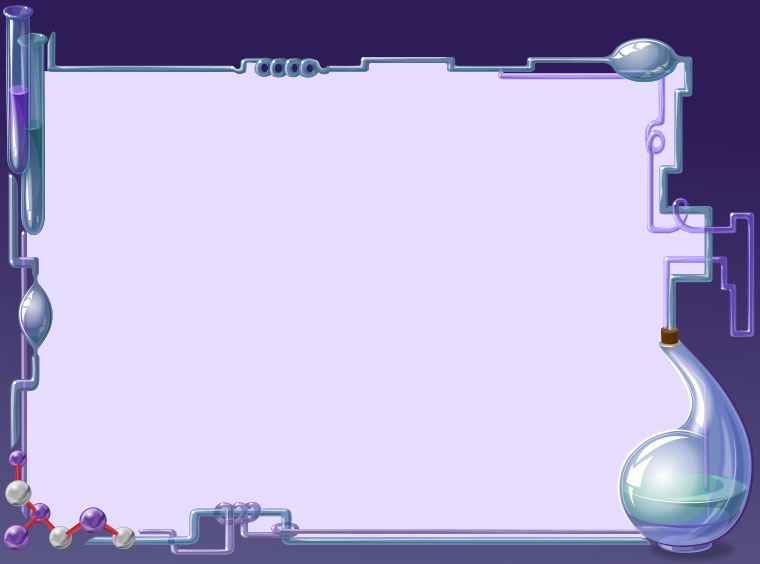 Количество вещества — физическая величина,  характеризующая количество однотипных структурных единиц, которые содержатся в веществе. Под структурными единицами понимаются любые частицы, из которых состоит вещество (атомы, молекулы, ионы  или любые другие частицы). Единицей измерения количества вещества в СИ служит  моль. Нужно знать, что моль содержит столько же структурных частиц, сколько содержится атомов в 12г углерода
Число Авогадро (NA)= 6,02*1023 моль−1.
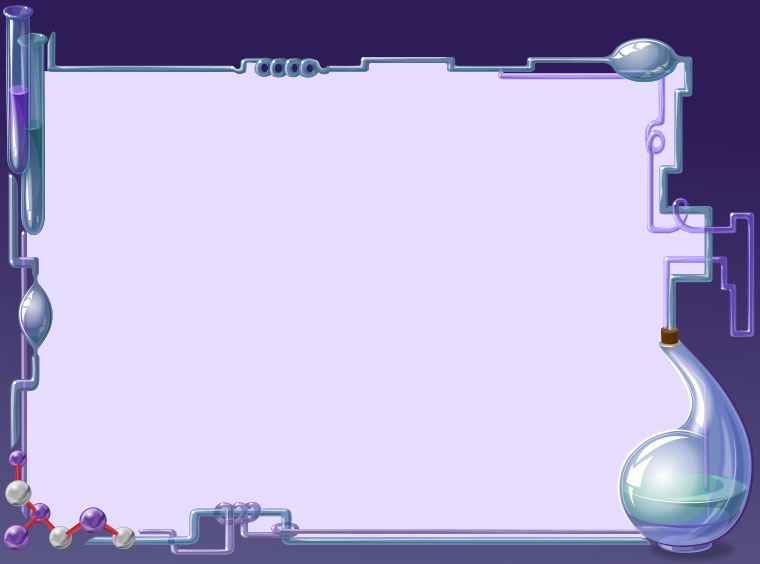 Молярная  масса
-это масса одного моля вещества.
М=[г/моль]
( молярная масса численно равна молекулярной массе)

     ,  отсюда
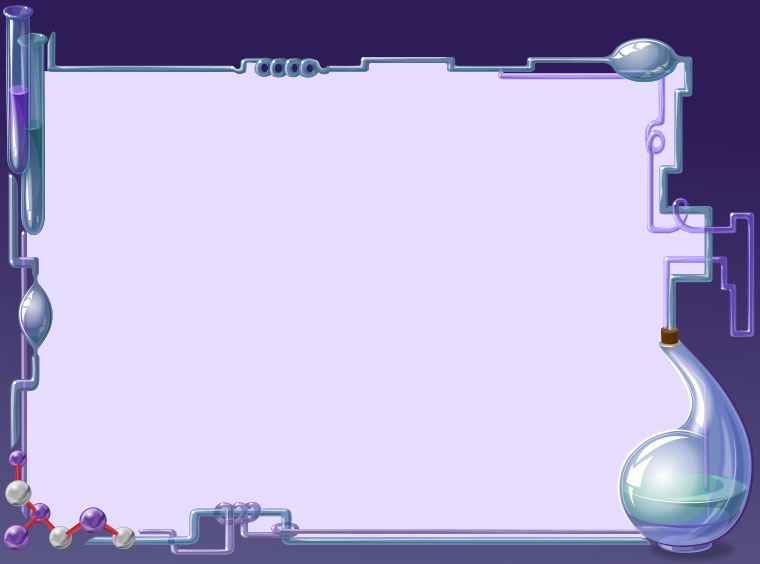 Закон объемных отношений
Измеряя объемы, и объемы газов, в результате реакции Ж.Л. Гей-Люссак
открыл закон газовых (объемных) отношений:
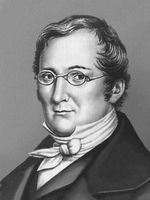 «При постоянном давлении и температуре объемы вступающих в реакцию газов  относятся друг к другу как небольшие простые целые числа»
о
Ж.Л. Гей-Люссак
1808
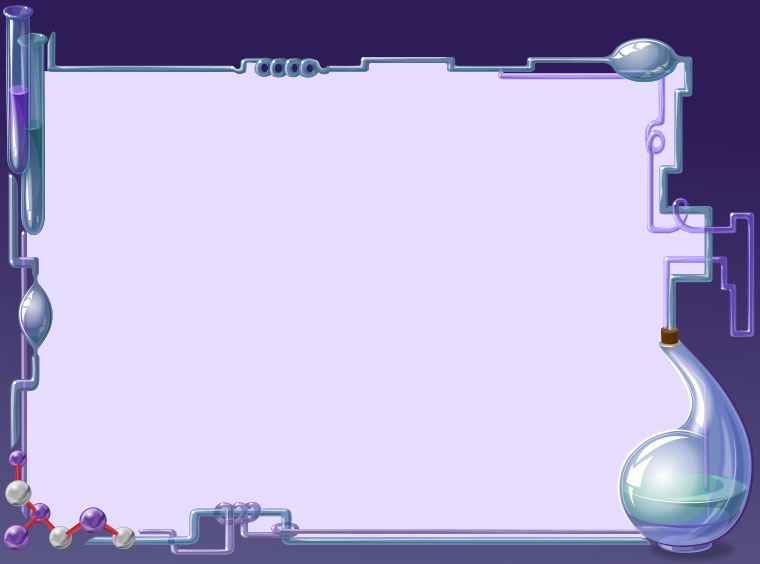 Например
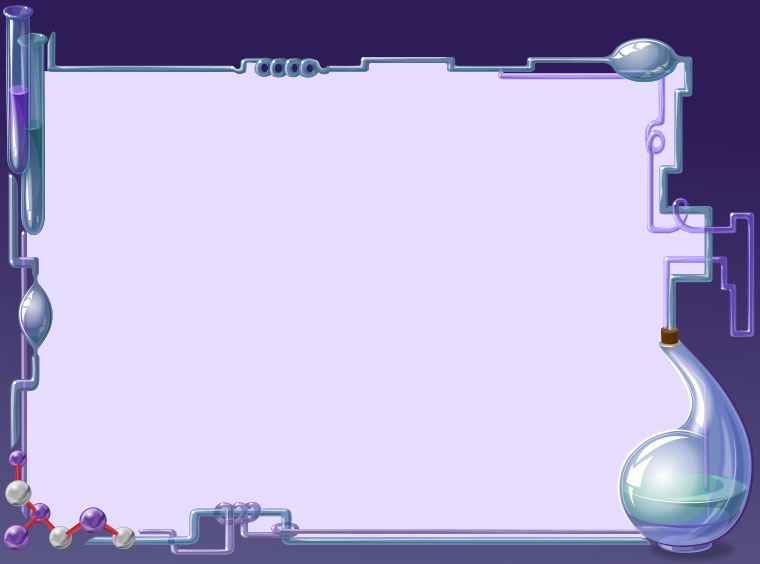 Закон объёмных отношений позволил итальянскому учёному А. Авогадро  предположить,  что молекулы простых газов состоят из двух одинаковых атомов  (Н2 , N2 , Cl2 ,О2 , F2 …)
Всего лишь восемь элементов в природе существуют в виде двухатомных молекул: H2; N2 ; O2. 
И все галогены: F2 ; Cl2 ; Br2 ; I2 ; At2.
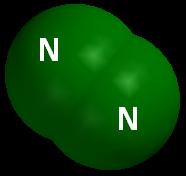 Молекула азота имеет такой вид:
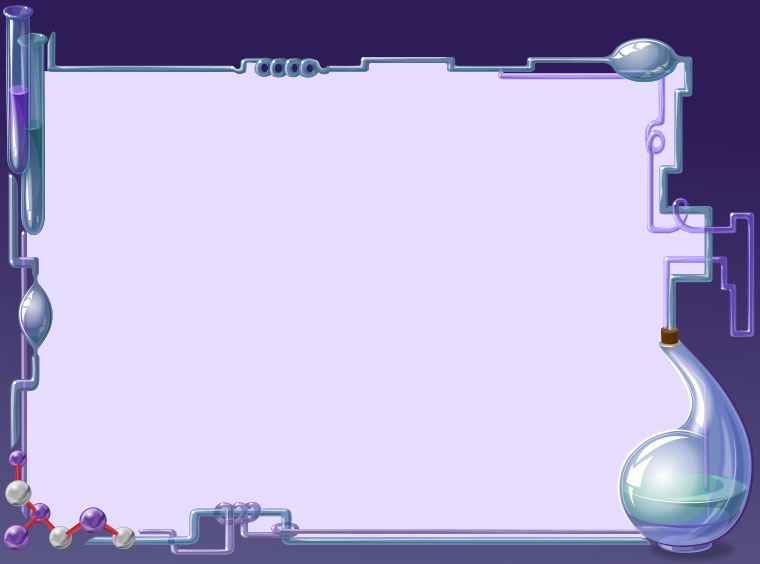 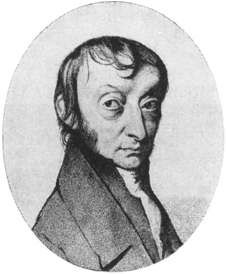 о
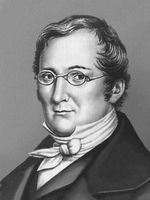 А. Авогадро
1811
о
Итальянский ученый Амадео Авогадро сформулировал закон (для газов) : 
в равных объемах различных газов при одинаковых условиях содержится одинаковое число молекул
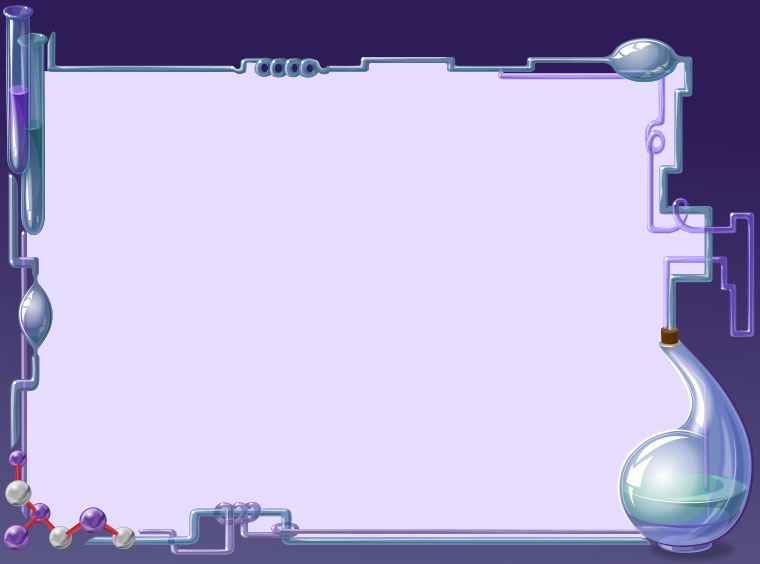 Следствия (для газов)
Отношение массы определённого объёма одного газа к массе такого же объёма другого газа, взятого при тех же условиях, называется плотностью первого газа по второму:


Одно и то же число молекул различных газов при одинаковых условиях занимает одинаковые объемы.
При н.у. 1 моль любого газа занимает      объем 22,4 л.
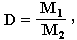 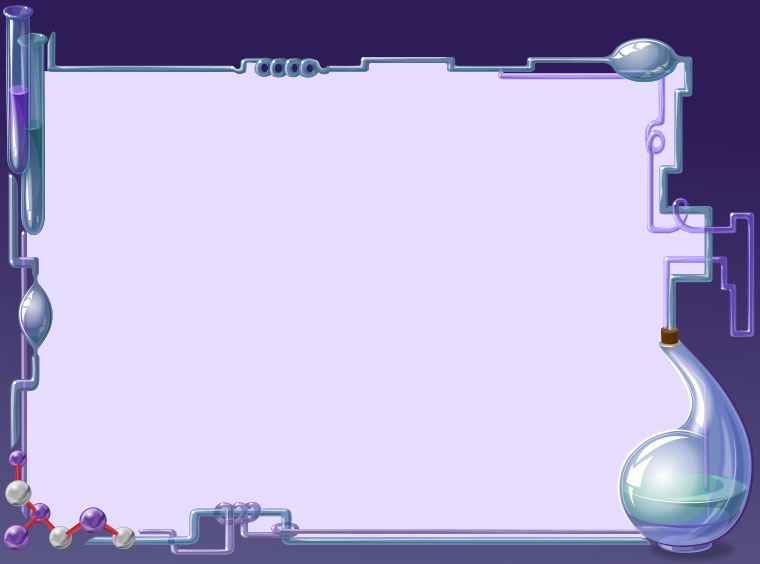 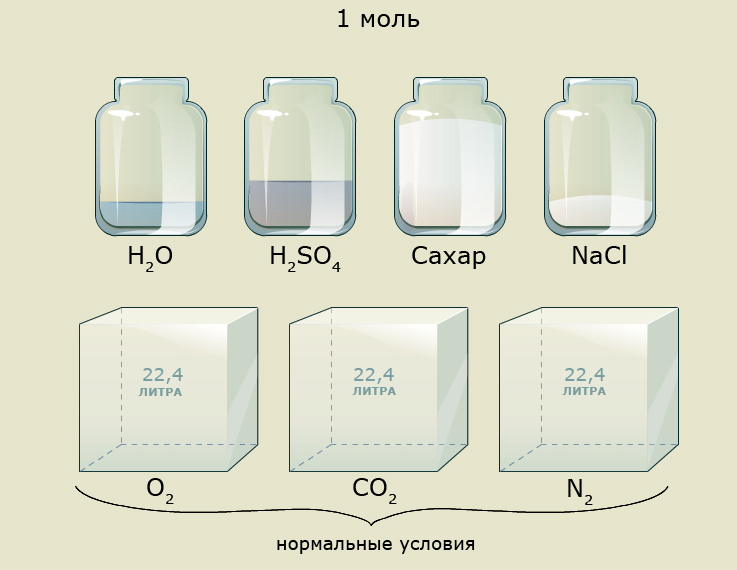 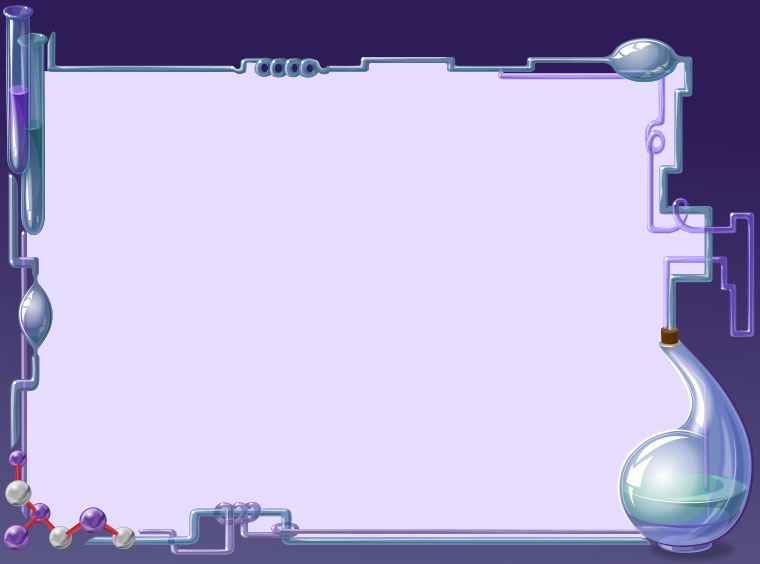 Уравнение  связи
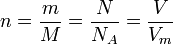 Где  n- количество вещества  (моль)
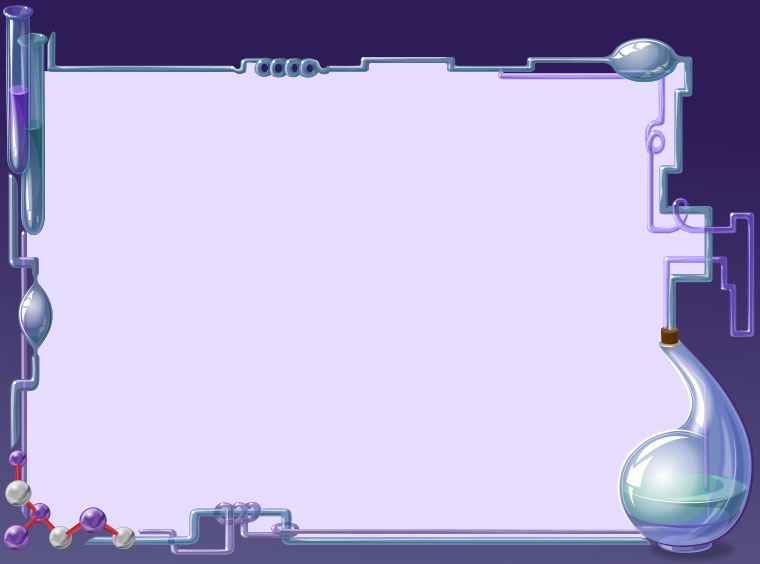 Задачи  (закрепление)
Найдите число молекул в 2 молях водорода.
Найдите массу 3 моль углекислого газа (СО2  )
Рассчитайте массу 112 л водорода (н.у.)
Что тяжелее: 2 моль СО2 или 2 моль СаО ?
Найдите количество вещества серной кислоты (H2SO4) массой 4,9 г
Какой объем займет сернистый газ (SO2) , масса которого равна 3,2 г?